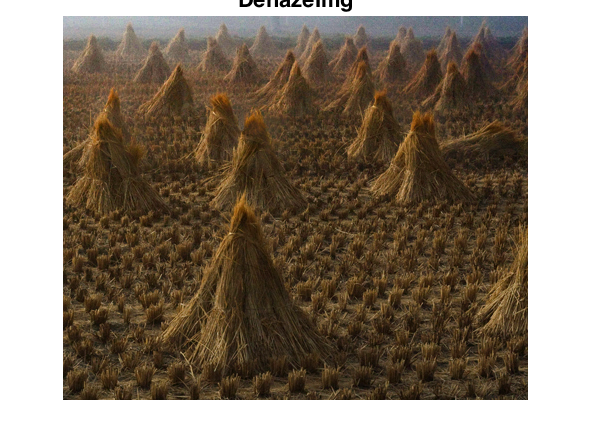 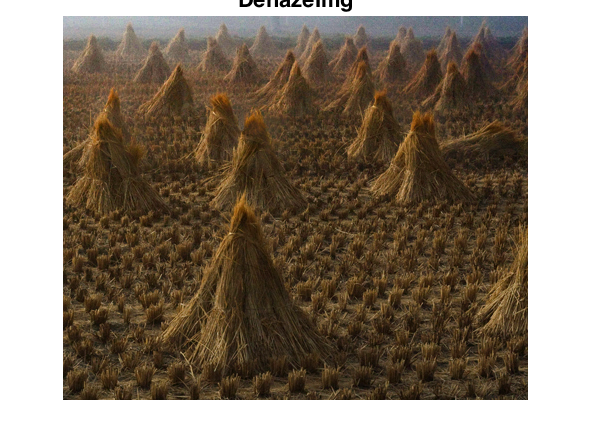 在估计大气光照强度A时，选取平均值最大的区域
在估计大气光照强度A时，选取（平均值-标准差）最大的区域
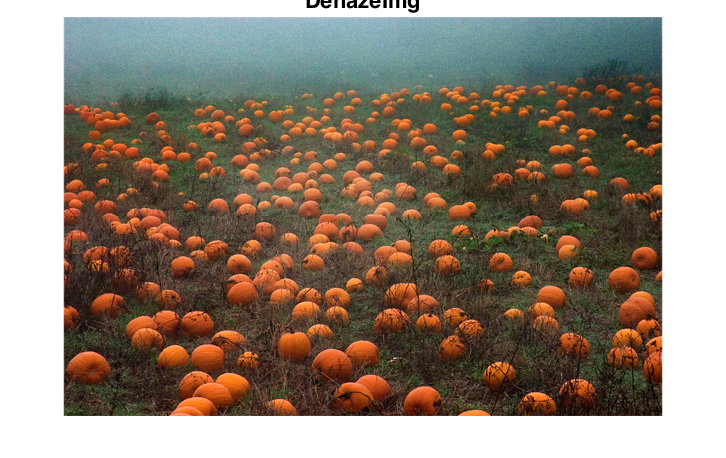 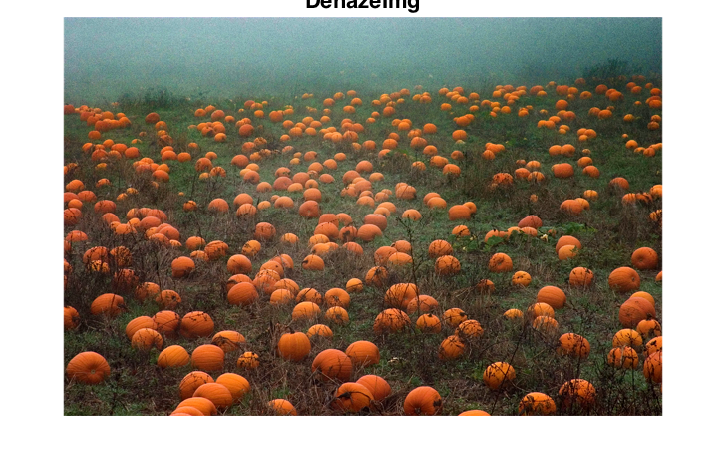 在估计大气光照强度A时，选取（平均值-标准差）最大的区域
在估计大气光照强度A时，选取平均值最大的区域
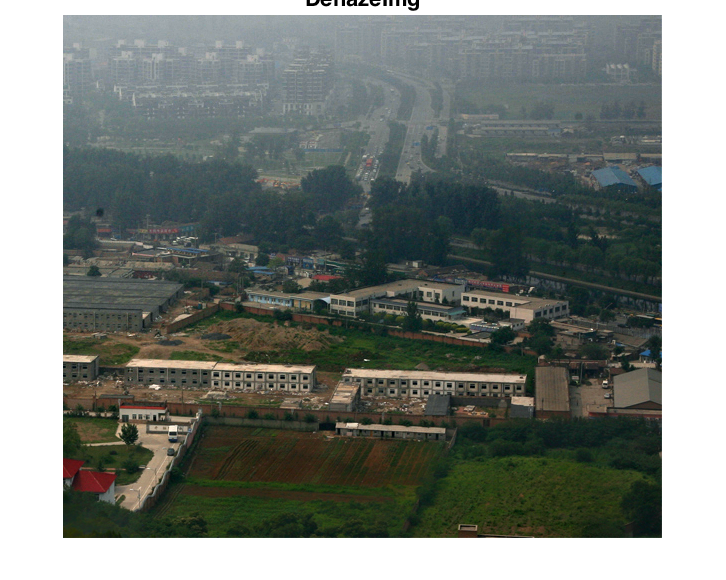 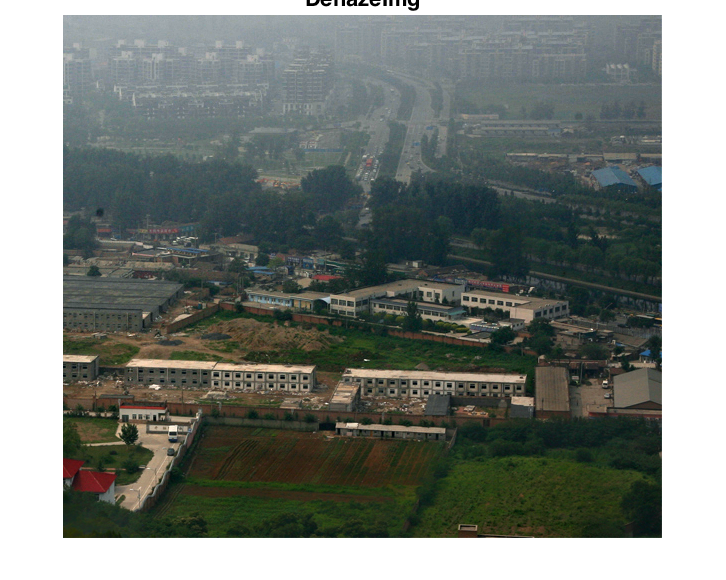 在估计大气光照强度A时，选取平均值最大的区域
在估计大气光照强度A时，选取（平均值-标准差）最大的区域
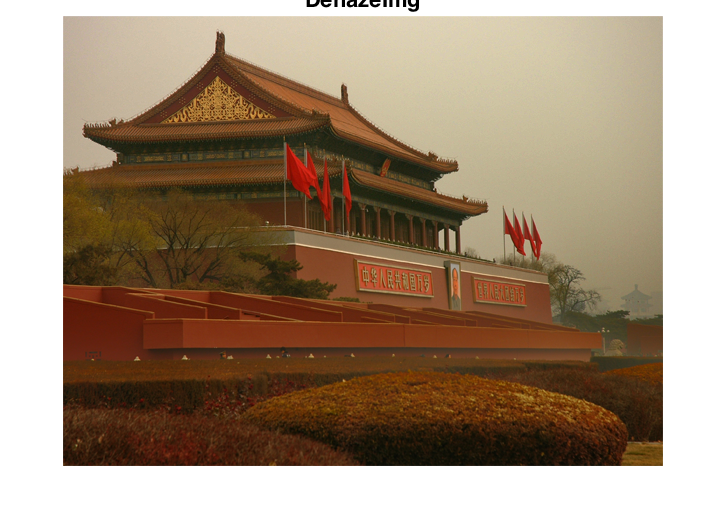 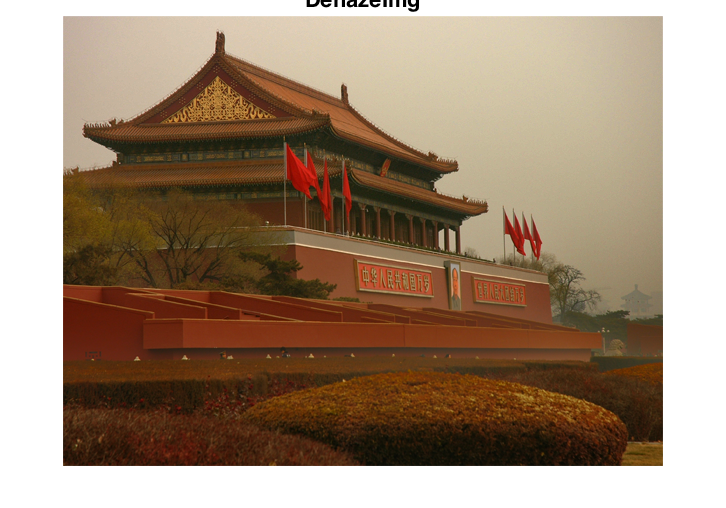 在估计大气光照强度A时，选取平均值最大的区域
在估计大气光照强度A时，选取（平均值-标准差）最大的区域
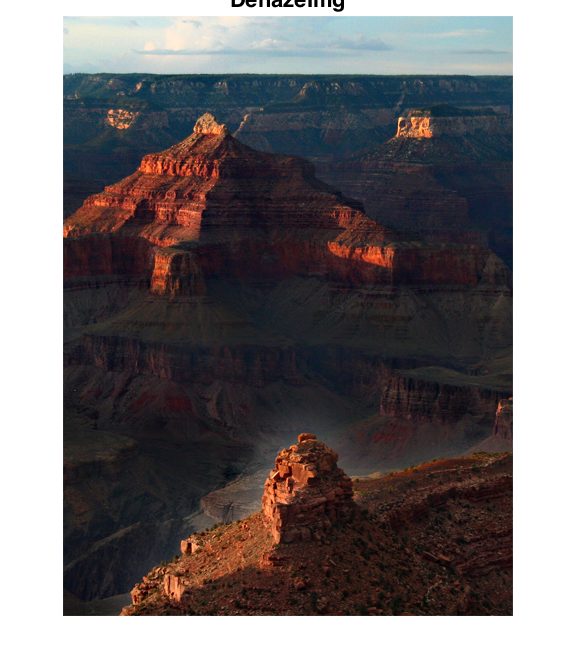 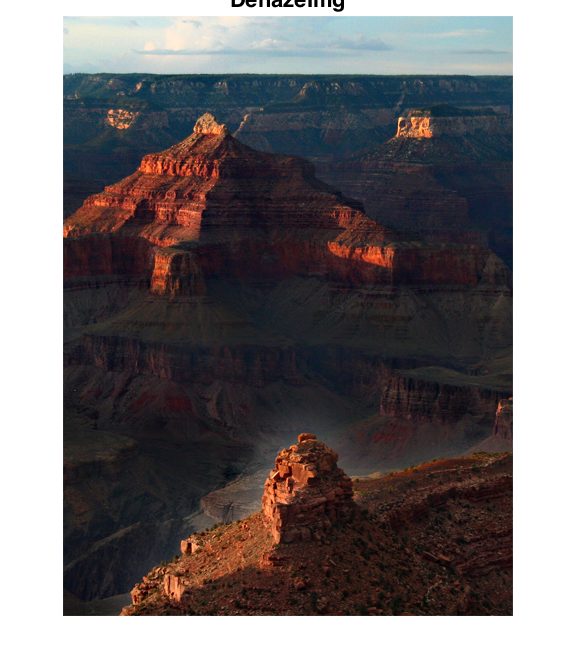 在估计大气光照强度A时，选取平均值最大的区域
在估计大气光照强度A时，选取（平均值-标准差）最大的区域
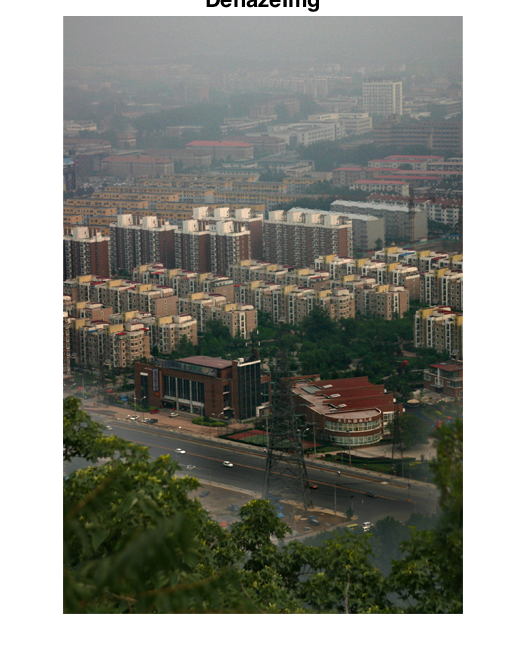 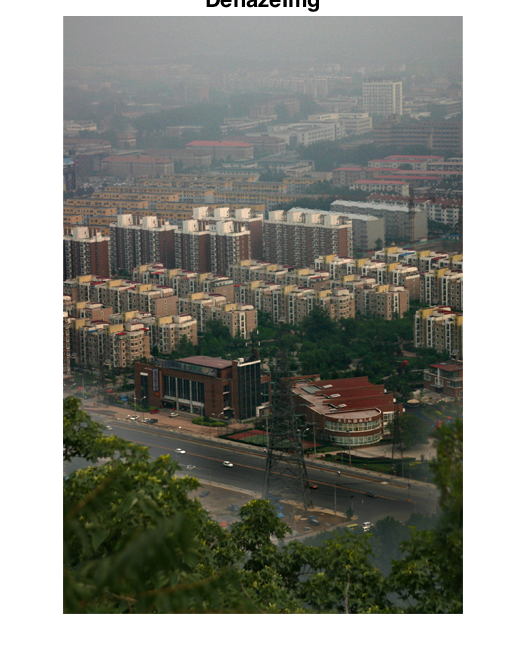 在估计大气光照强度A时，选取（平均值-标准差）最大的区域
在估计大气光照强度A时，选取平均值最大的区域
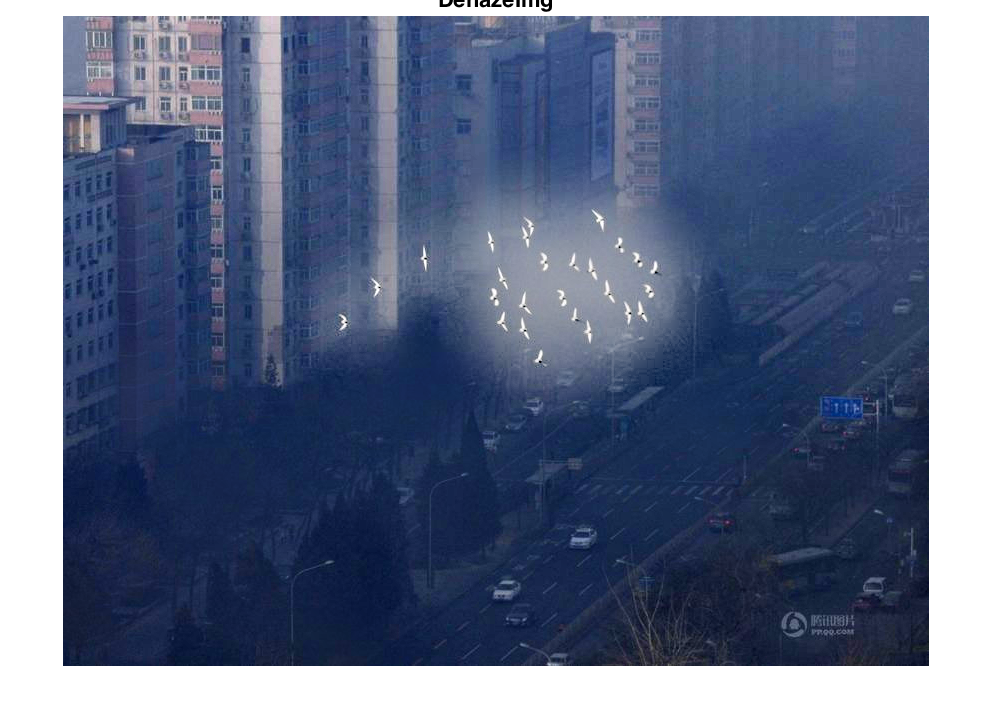 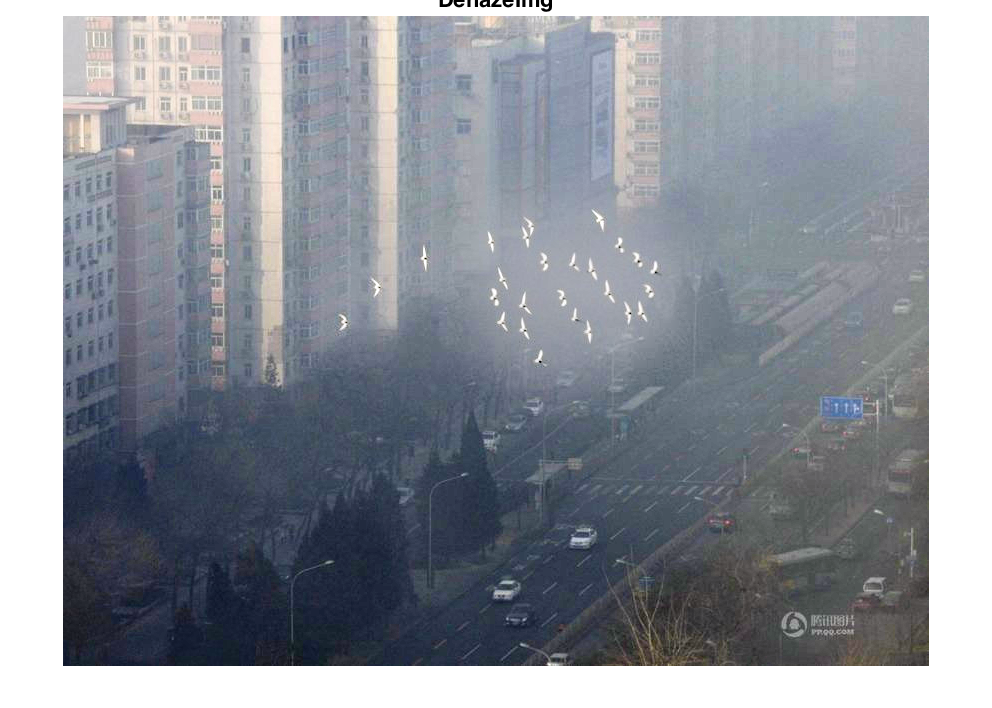 在估计大气光照强度A时，选取平均值最大的区域
在估计大气光照强度A时，选取（平均值-标准差）最大的区域
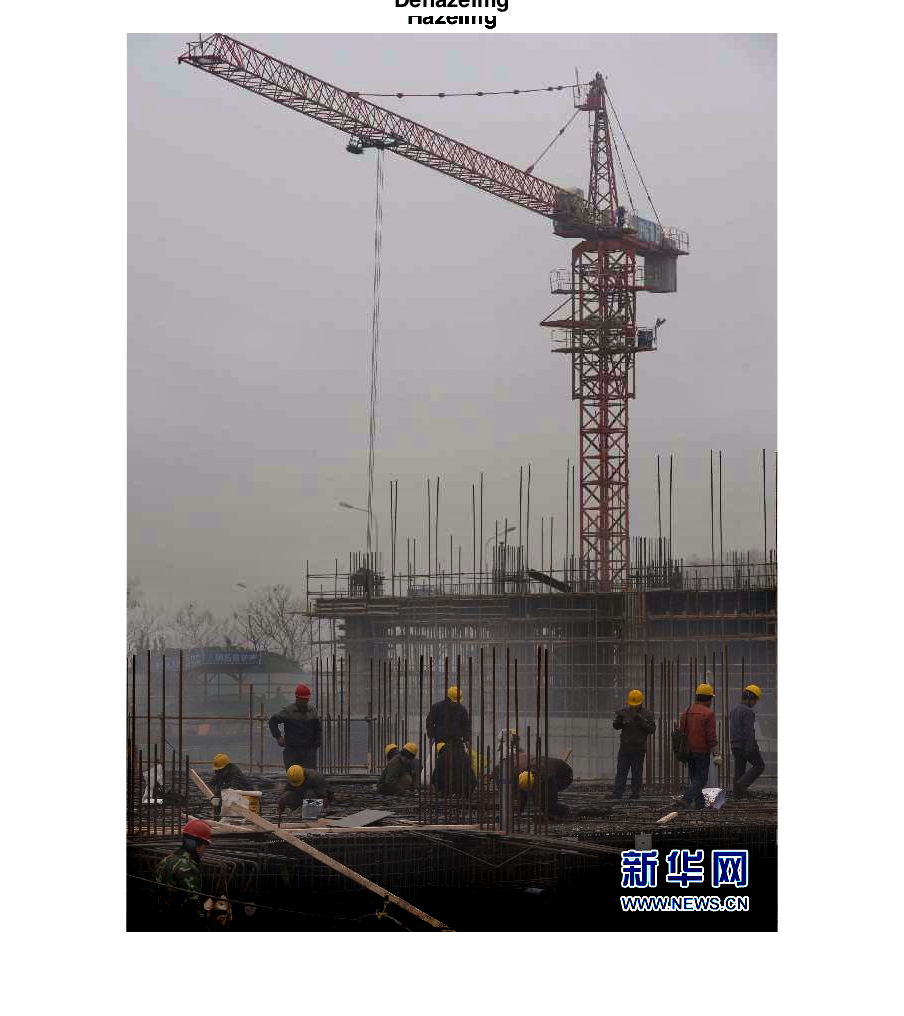 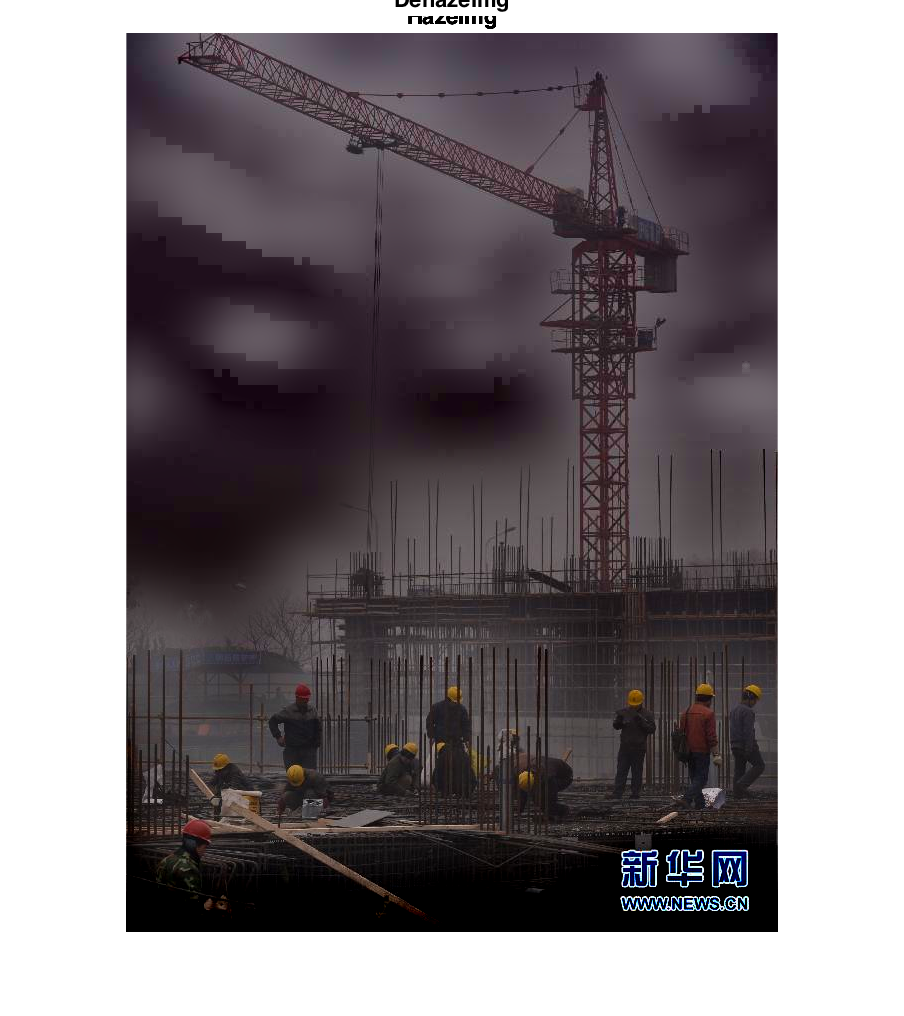 在估计大气光照强度A时，选取平均值最大的区域
在估计大气光照强度A时，选取（平均值-标准差）最大的区域
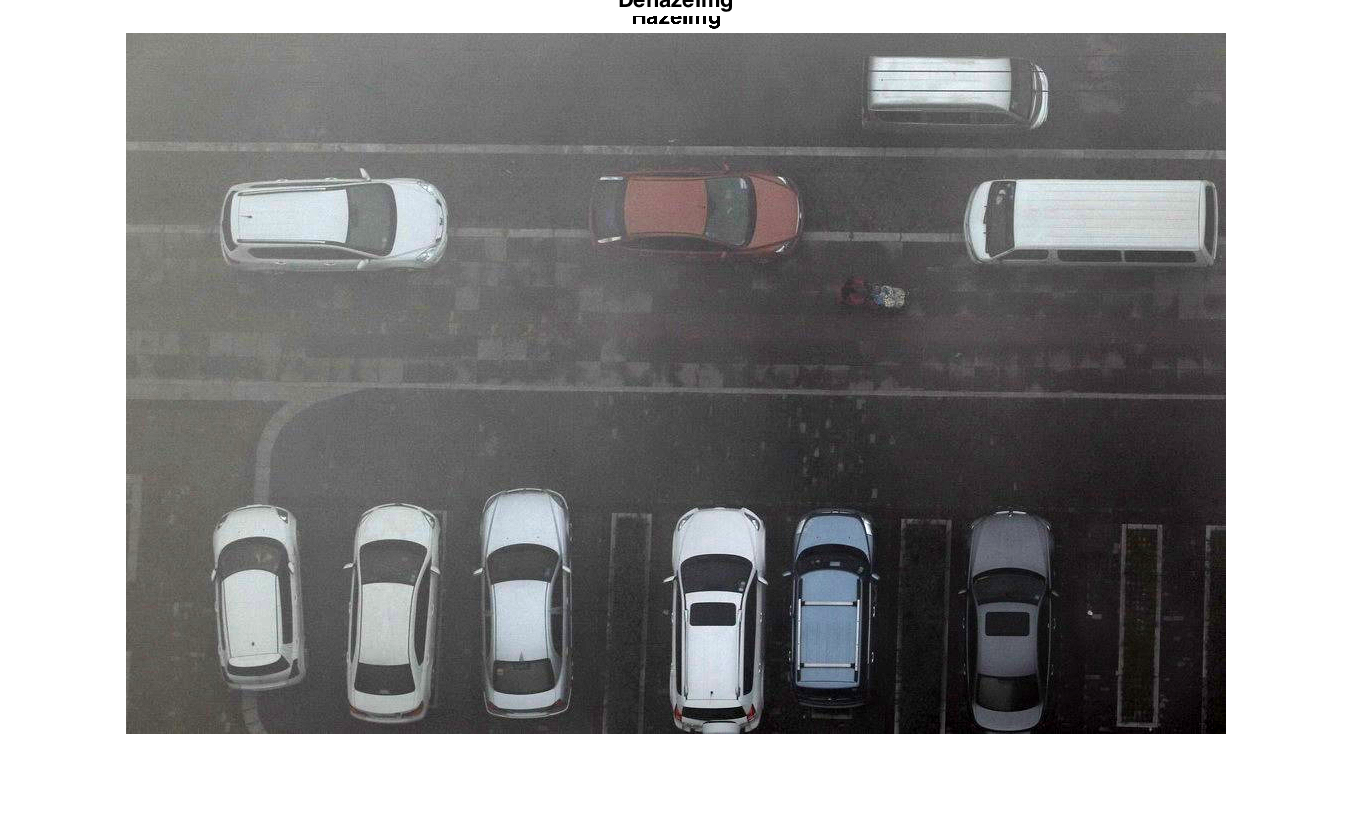 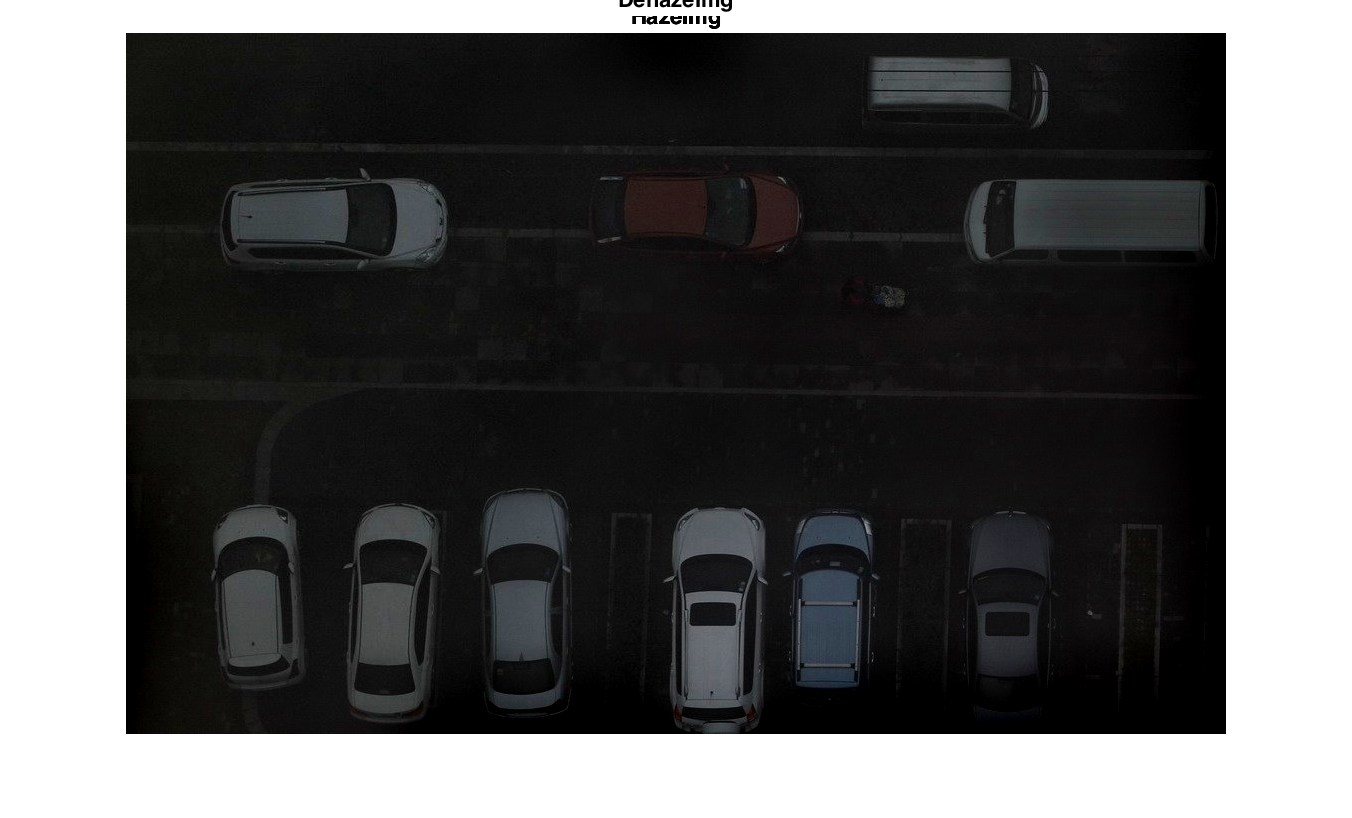 在估计大气光照强度A时，选取平均值最大的区域
在估计大气光照强度A时，选取（平均值-标准差）最大的区域